Wrestling with Bulls of Assignments (Genesis 26:12-33)
Designed and Preached by Student Noah SekhoUploaded by Dr. Rick Griffith • Singapore Bible CollegeAll files in many languages for free download at BibleStudyDownloads.org
Genesis 26:12-33
Brief Background: Genesis gives the historical account of creation and God’s covenant with His people Israel. At the heart of this biblical history was God’s covenant with Abraham. And geographically the places where Isaac settled and digs wells are places the future generations of Israel enjoys as their land (Promised Land).
Key Verse - Genesis 26:24
That night the LORD appeared to him and said, "I am the God of your father Abraham. Do not be afraid, for I am with you; I will bless you and will increase the number of your descendants for the sake of my servant Abraham.”
Main Idea
No opposition can prevent the promises of God from being fulfilled.
Main Points
# 1. God keeps his promises.
Main Points
# 2. God fulfilled his promises.
Romans 4:21 (NIV) “being fully persuaded that God had power to do what he had promised.”
Application
Trial after trial confronts us as we journey through life. They can either make us (stronger) or break us (to pieces).
Trust in the Lord and his words.
Black
Get this presentation and script for free!
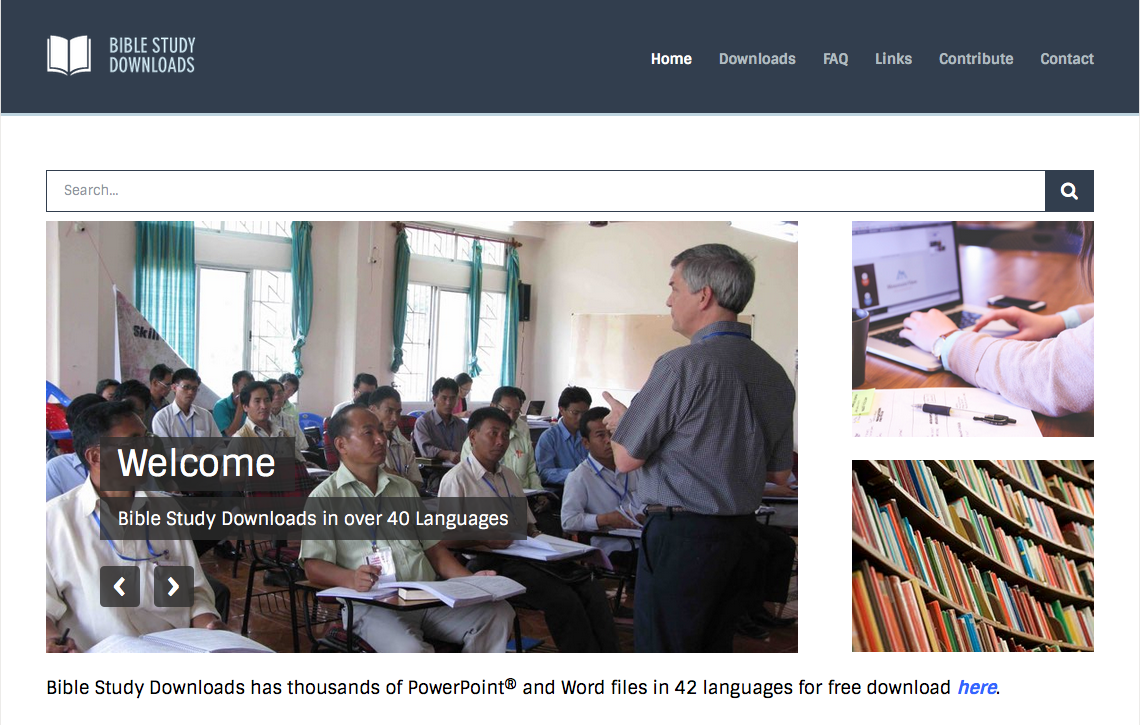 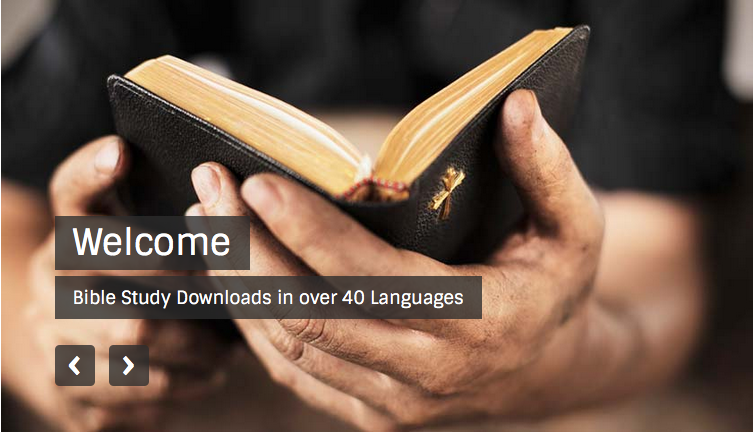 OT Preaching link at BibleStudyDownloads.org
[Speaker Notes: OT Preaching (op)]